Vnímání pasivní výstavby v české společnosti
Zpracoval: 	Václav Mraček
Vedoucí:	Ing. Arch. Filip Landa
Oponent:	Ing. Andrea Šandová
Výběr tématu
Původní téma => myšlenkový proces
Mohl jsem navrhnout vlastní studii pasivního domu?
Co vlastně vím o pasivních stavbách já?
Co je to vlastně pasivní dům?
Já jsem z oboru, kdo ale bude bydlet v pasivním domě?
Navrhujeme bydlení pro běžný lid, co vědí o pasivních stavbách?
Cíle práce
Cíl 1: Zmapovat míru povědomí české veřejnosti o pasivních stavbách.
Cíl 2: Zjistit, jak je vnímán pasivní standard.
Cíl 3: Zjistit, zda je preferováno ekologické bydlení.
Cíl 4: Zjistit, zda česká veřejnost vnímá ekologické bydlení jako správnou cestu trvale udržitelné výstavby.
Hypotézy
Lidé jsou obeznámeni s termínem „Pasivní dům“. 
Česká veřejnost vnímá pojmy pasivních staveb jako způsob výstavby a provozu za malé náklady bez ohledu na ekologický dopad. 
Česká veřejnost upřednostňuje ekologické bydlení, i když neví jak toho dosáhnout. 
Lidé dokáží žít v pasivních stavbách a dokáží využít jejich plný potencionál. 
Lidé jsou schopni přizpůsobit svůj životní styl typu svého obydlí na základě jeho vztahu k životnímu prostředí při změně typu obydlí. 
Mladší generace lépe přijímají princip ekologického bydlení nežli starší generace.
Metody výzkumu
Kvantitativní vs kvalitativní
Nestandardizovaný, anonymní dotazník
25 otázek
20 uzavřených
2 s vícečetným výběrem
3 mřížka s více odpověďmi
Dvoufázový výzkum
Průvodní email
Zpracování
Google Forms
Microsoft Office Excel
Microsoft Office Access
Microsoft Office Word
Výsledky a přínos práce
309 respondentů
Ovlivňující faktory – Dosažené vzdělání, věk,
Malé ztotožnění s tématem, chybí reálná praxe a příklady
Ekologická výstavba = budoucnost
Přínos práce
Vnímání stávajícího bydlení
Vnímání budoucího bydlení => Další možnosti volby
Chtějí lidé ekologické bydlení?
Ekologie, nebo Ekonomie?
Věk a pohlaví respondentů
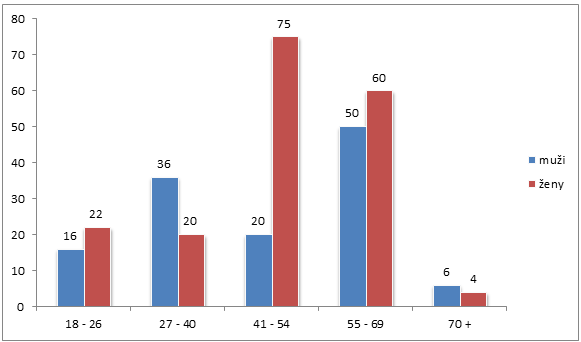 Dosažené vzdělání
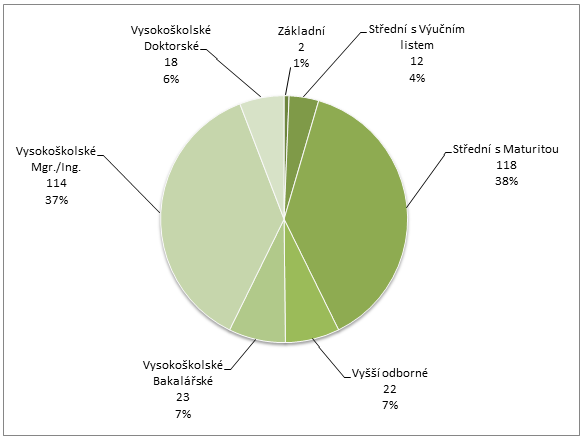 Rozložení respondentů
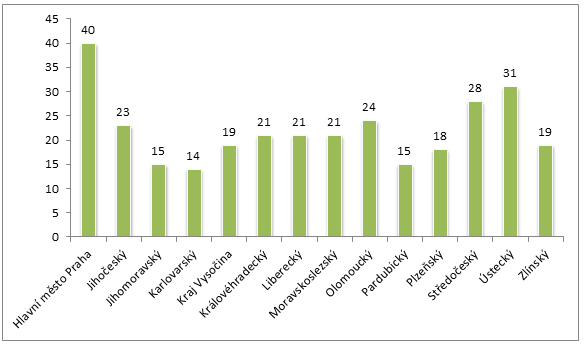 Shrnutí
Informovanost v české populaci o problematice
Dotazníkové šetření
Budoucnost = ekologická výstavba a bydlení
Finanční omezení aktuální výstavby
Osvěta informací v praxi 
Studenti stavebních škol
Obyvatelé pasivních staveb
Potencionální investoři
Otázky
”Chtěl byste žít v domě, jehož užívání je šetrné pro životní prostředí?”
”Myslíte si, že by život v pasivním domě byl odlišný od vašeho dosavadního způsobu života?”
Existuje alternativa namísto tepelných čerpadel vyšších výkonů? Jakým způsobem je navrhován ohřev teplé vody?
Pokud je vytápění provozování v teplotách 30/15°C, jak je ochráněna otopná soustava vůči nízkoteplotní korozi?
Prostor pro Vaše otázky
Děkuji za pozornost